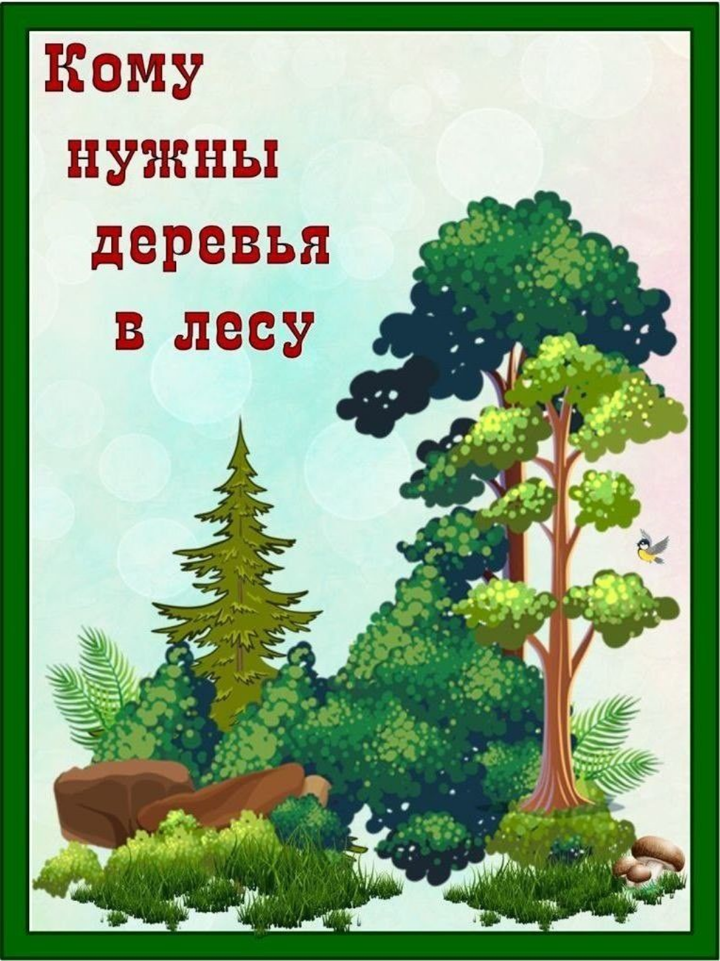 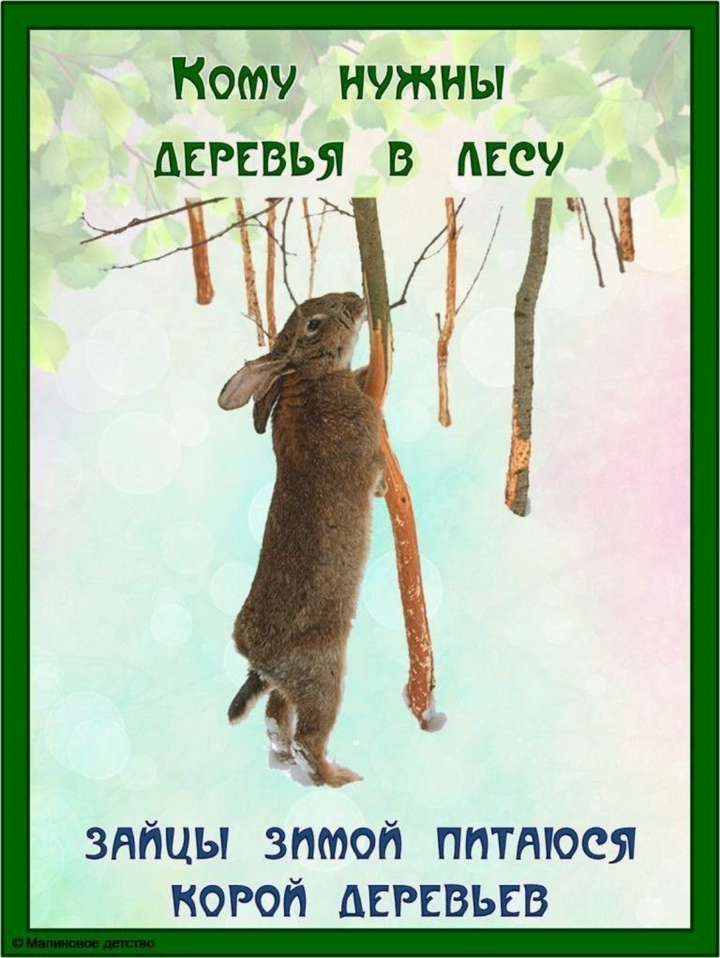 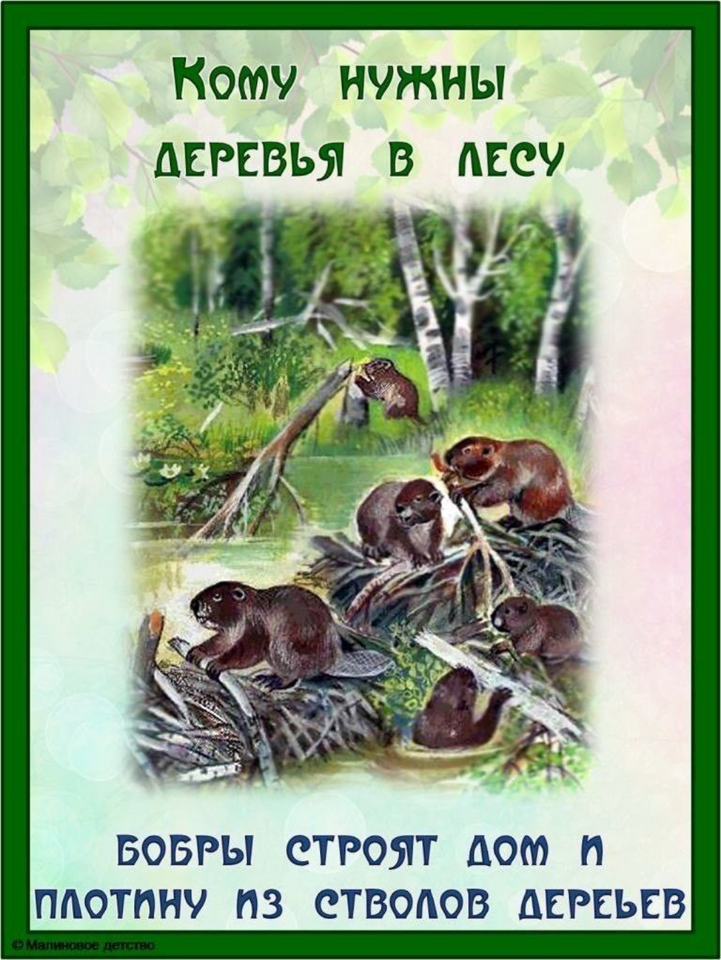 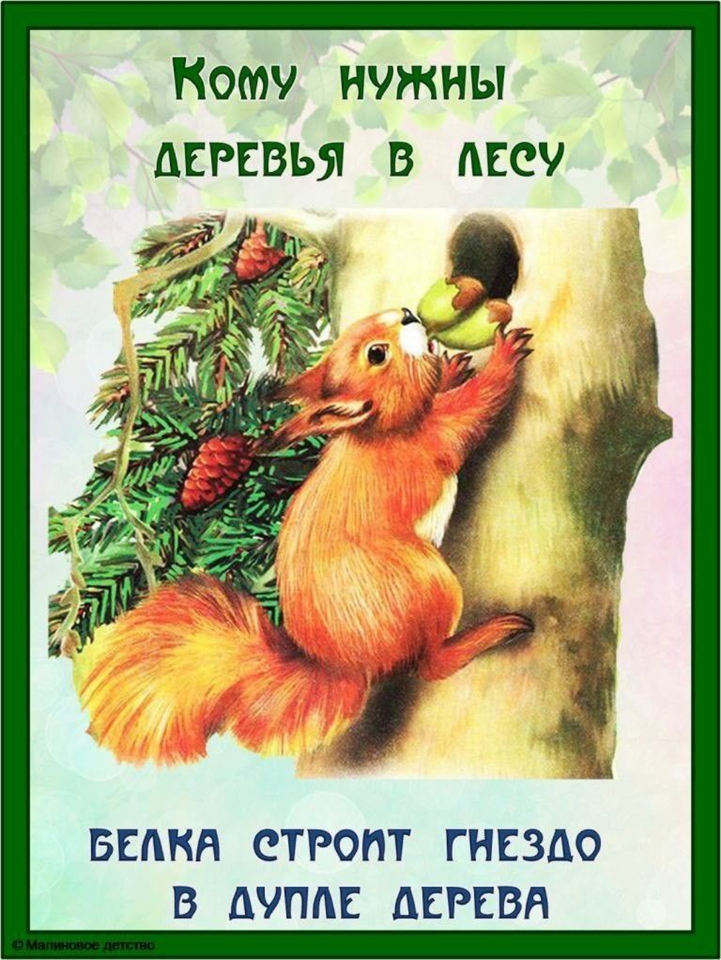 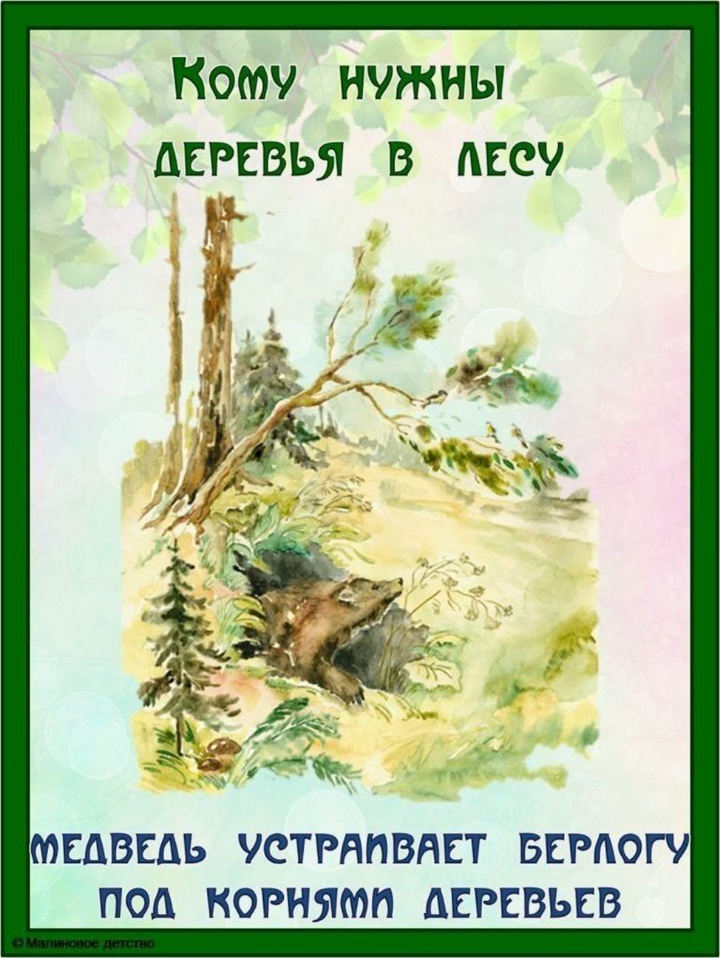 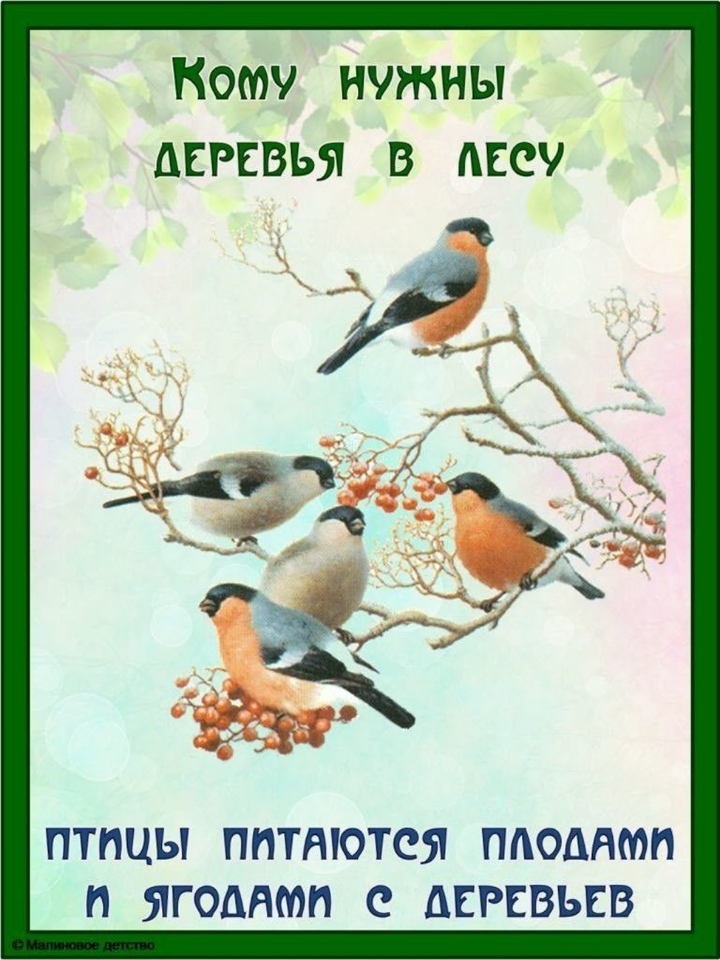 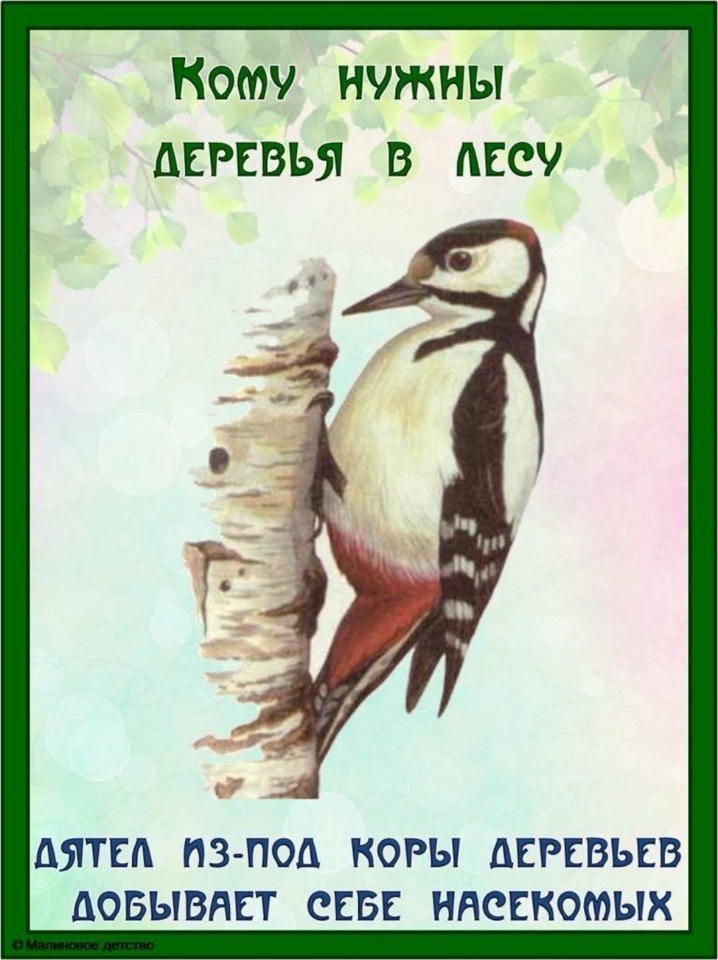 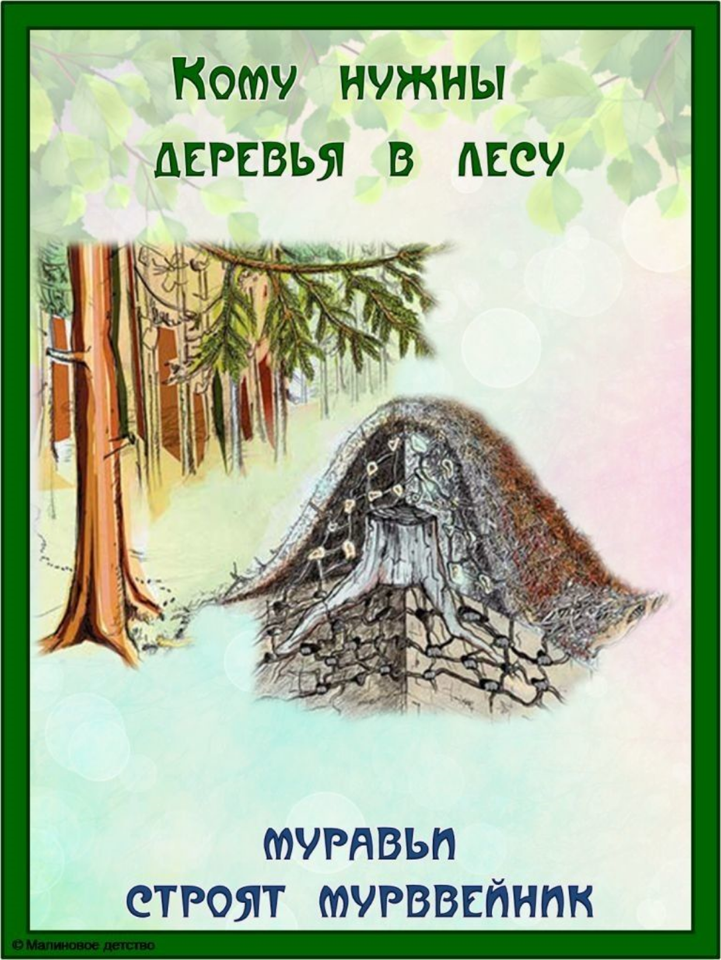 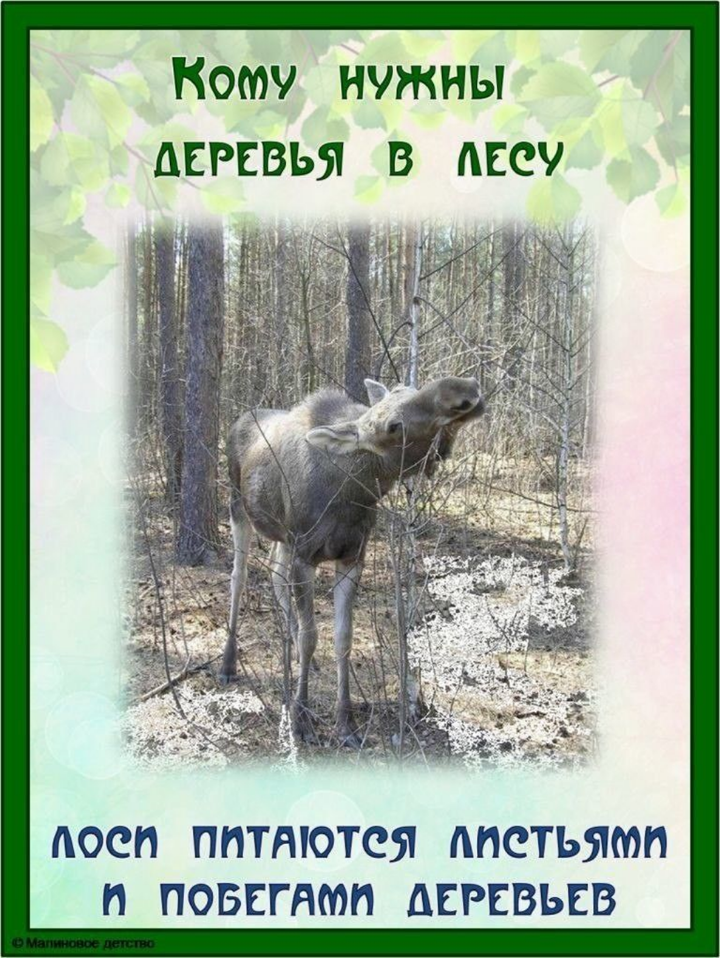 Спасибо за внимание             Презентацию подготовили:                                Войтюк В.С                         Дик Ю.Н